Decomposition & Fungi
What happens to things when they die?
Where do fallen leaves go?
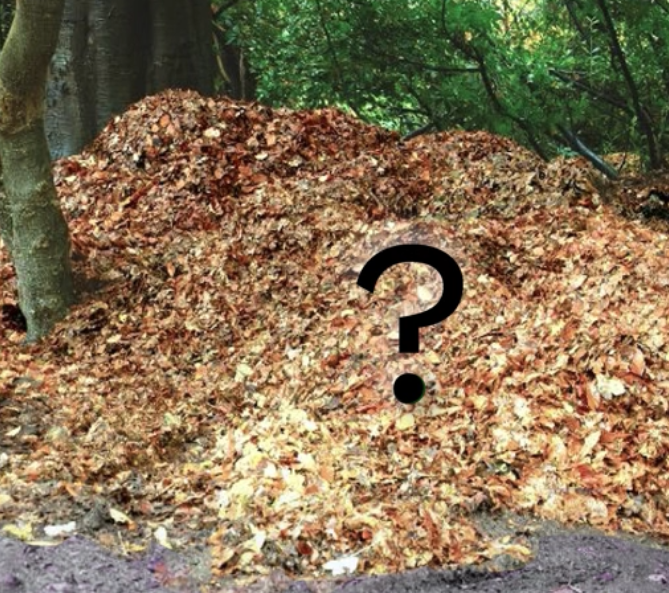 Adapted from Mystery Science lesson
https://mysteryscience.com/ecosystems/mystery-3/decomposers-matter-cycle/95
https://www.youtube.com/watch?v=cPhfP8Yu7Zs
What is Decomposition?
Decomposition is the process where dead things are broken down into smaller, less complex parts.
Examples?
https://www.youtube.com/watch?v=c0En-_BVbGc
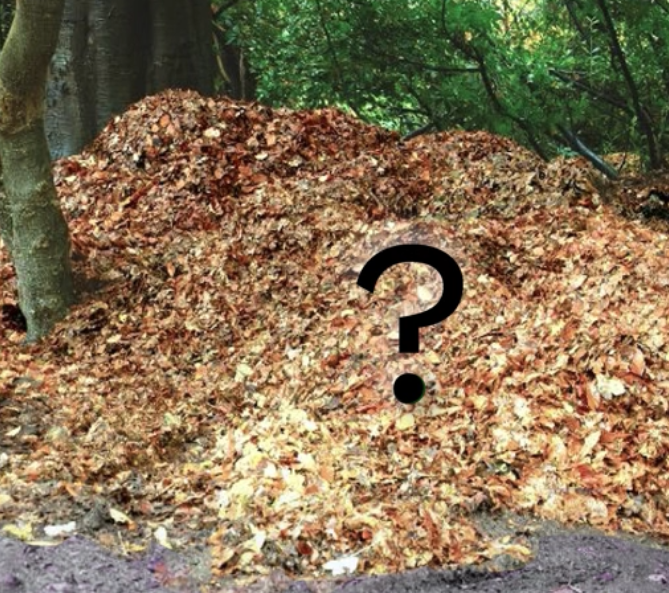 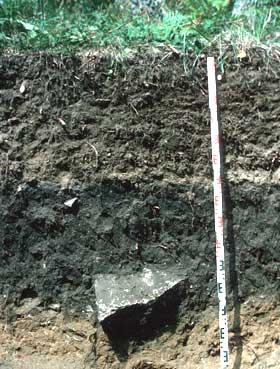 Leaves don't rot on their own!
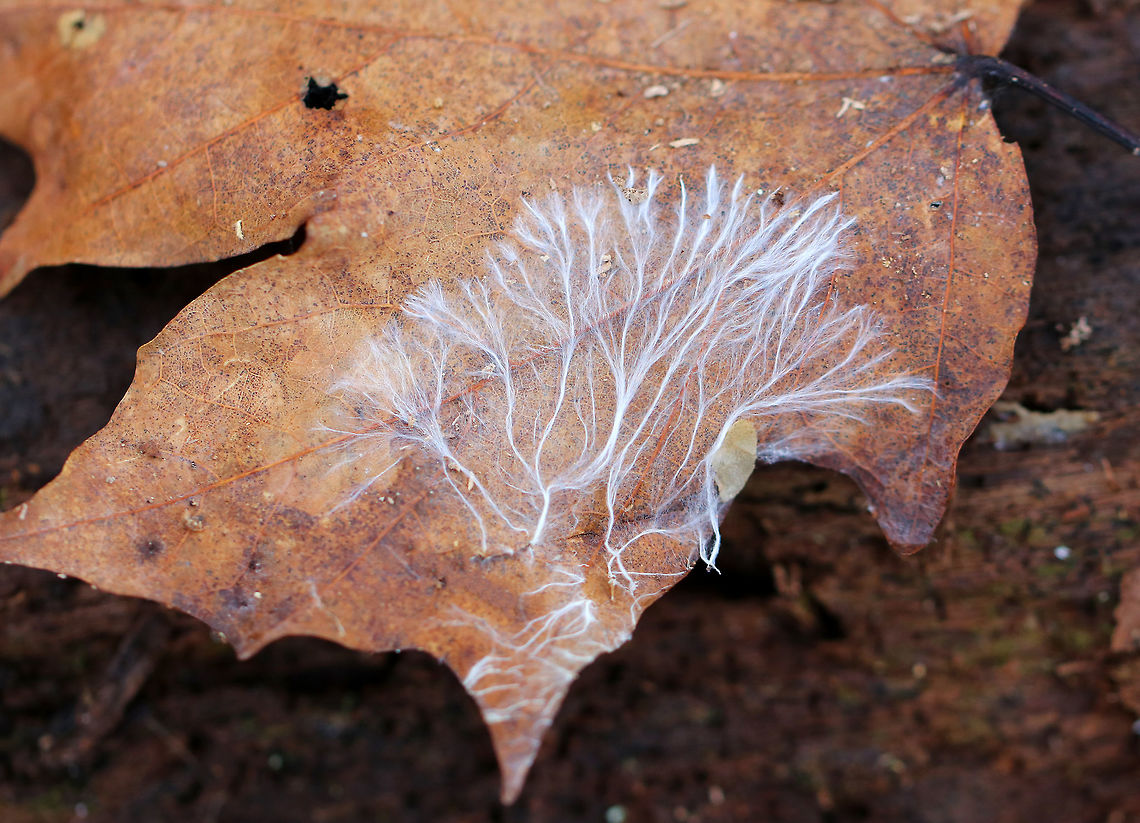 https://www.youtube.com/watch?v=CVf3R889odU​
https://www.youtube.com/watch?v=-DSTehPQpek
The Decomposers: Fungi
Fungus (plural fungi)- fungi live in soil, water, the air, and even in our bodies. Often microscopic.


Estimated to be over 5 million species of fungi worldwide!
~400,000 species of plants
~5,000 species of mammals
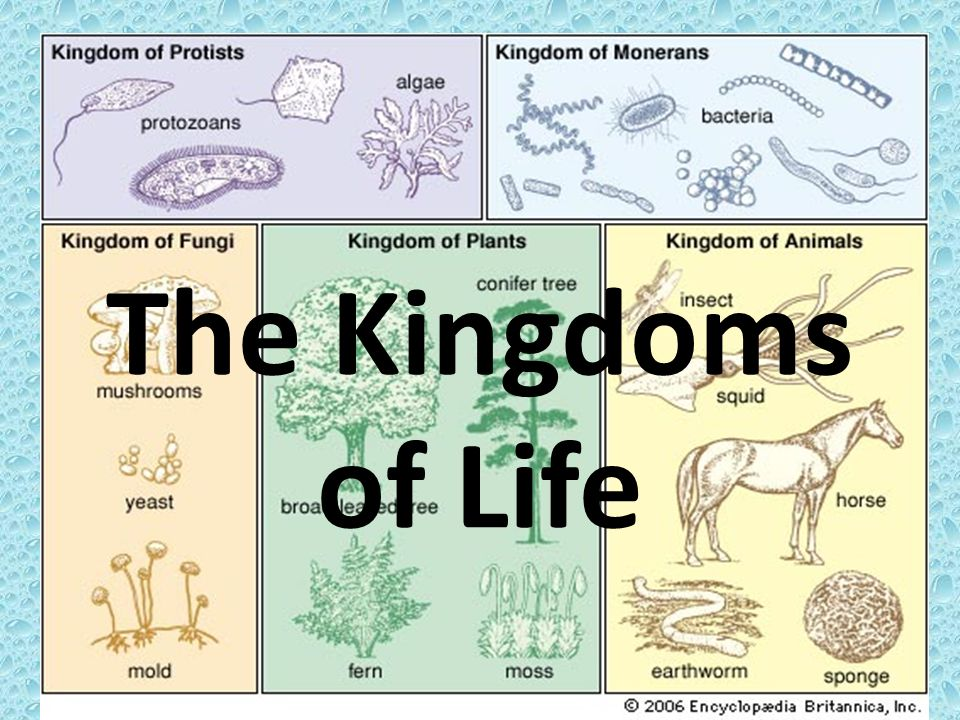 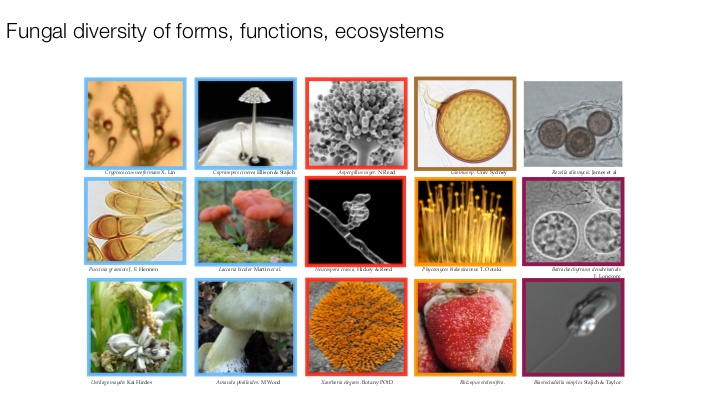 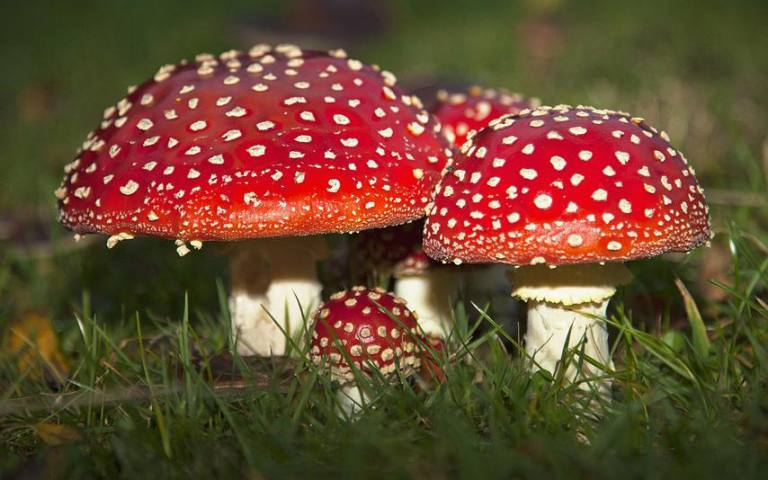 How do fungi eat?
Some fungi have root-like structures (hyphae) that secrete digestive liquids to break down dead material into smaller parts, which they absorb for nutrition.
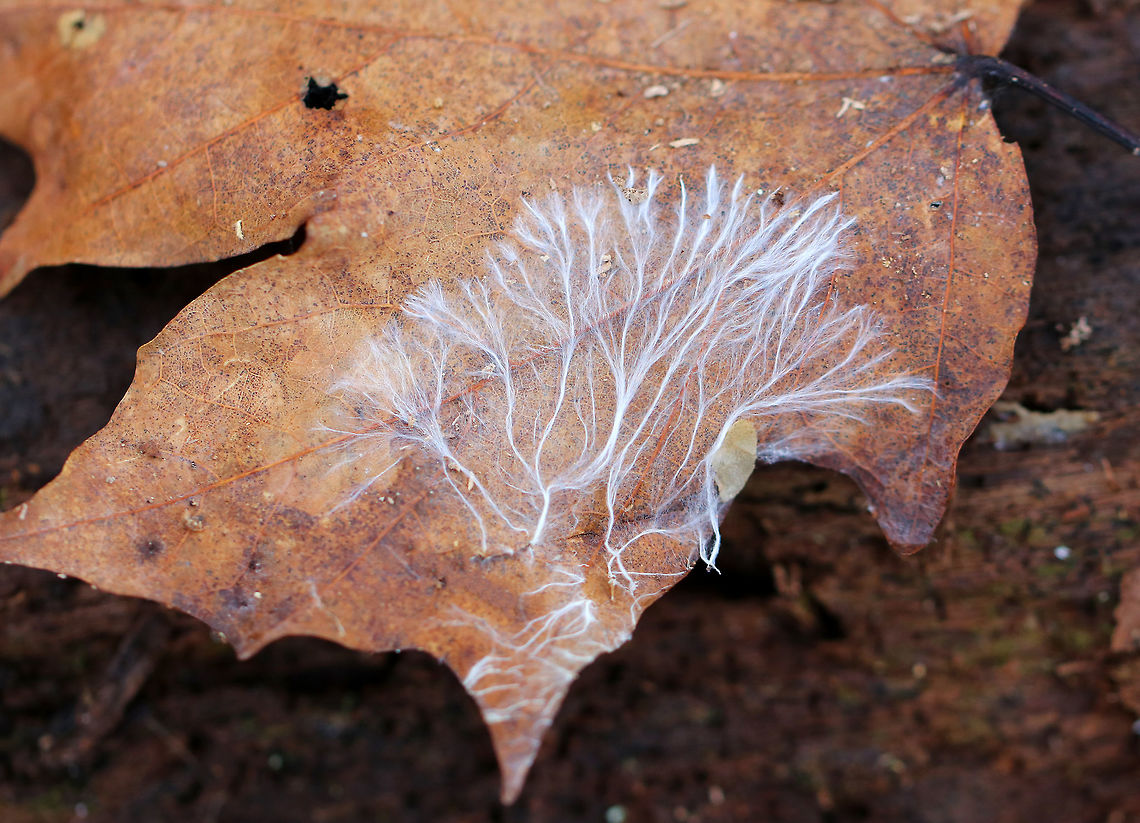 Fungal friends: Mushrooms
Some fungi form reproductive structures called mushrooms that come in a variety of sizes, shapes, colors, and deliciousness.
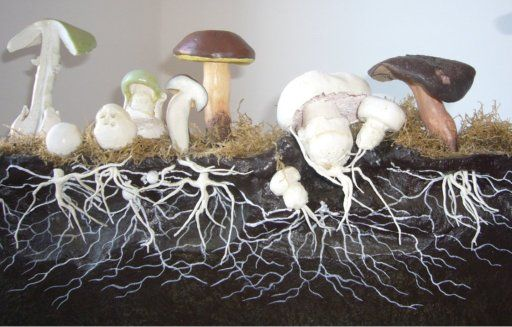 Fungal Friends: mycorrhizal fungi
Some of these root-like structures (hyphae) form symbiotic relationships with plants 
Mycorrihza (myco = fungus, rhiza = root)
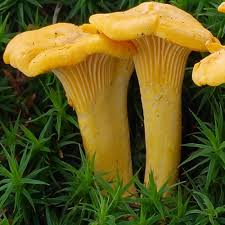 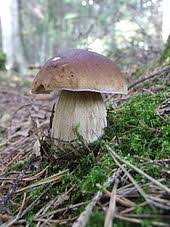 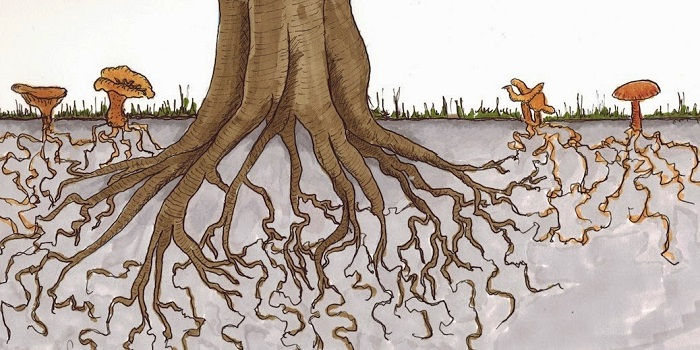 Mycorrhizal networks can form a "wood wide web"
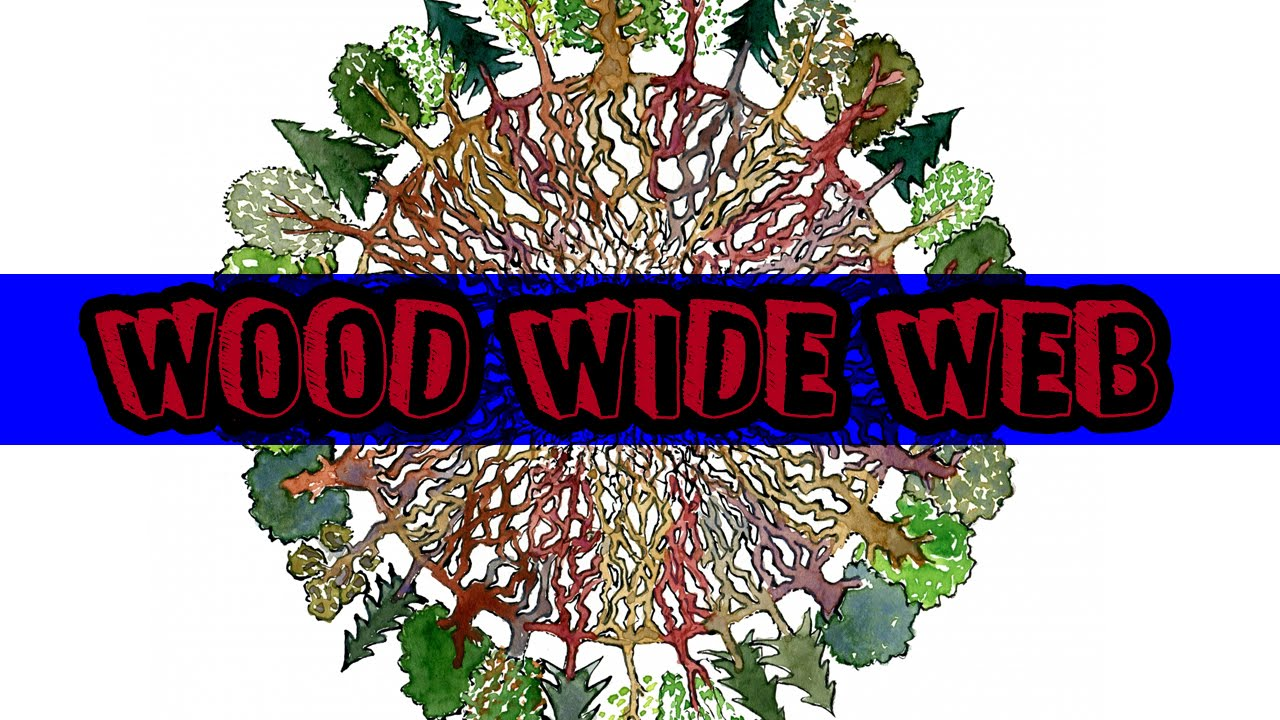 Fungal friends: yeast
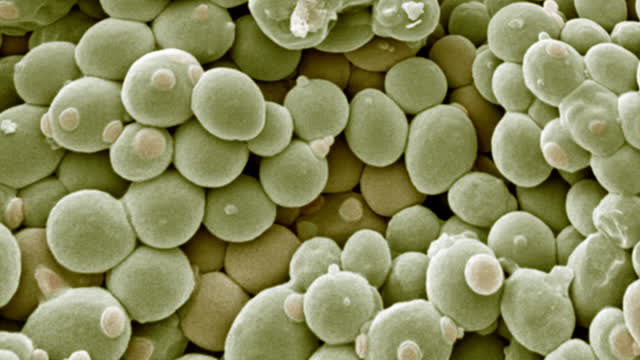 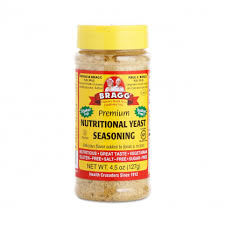 Fungal friends: Mold
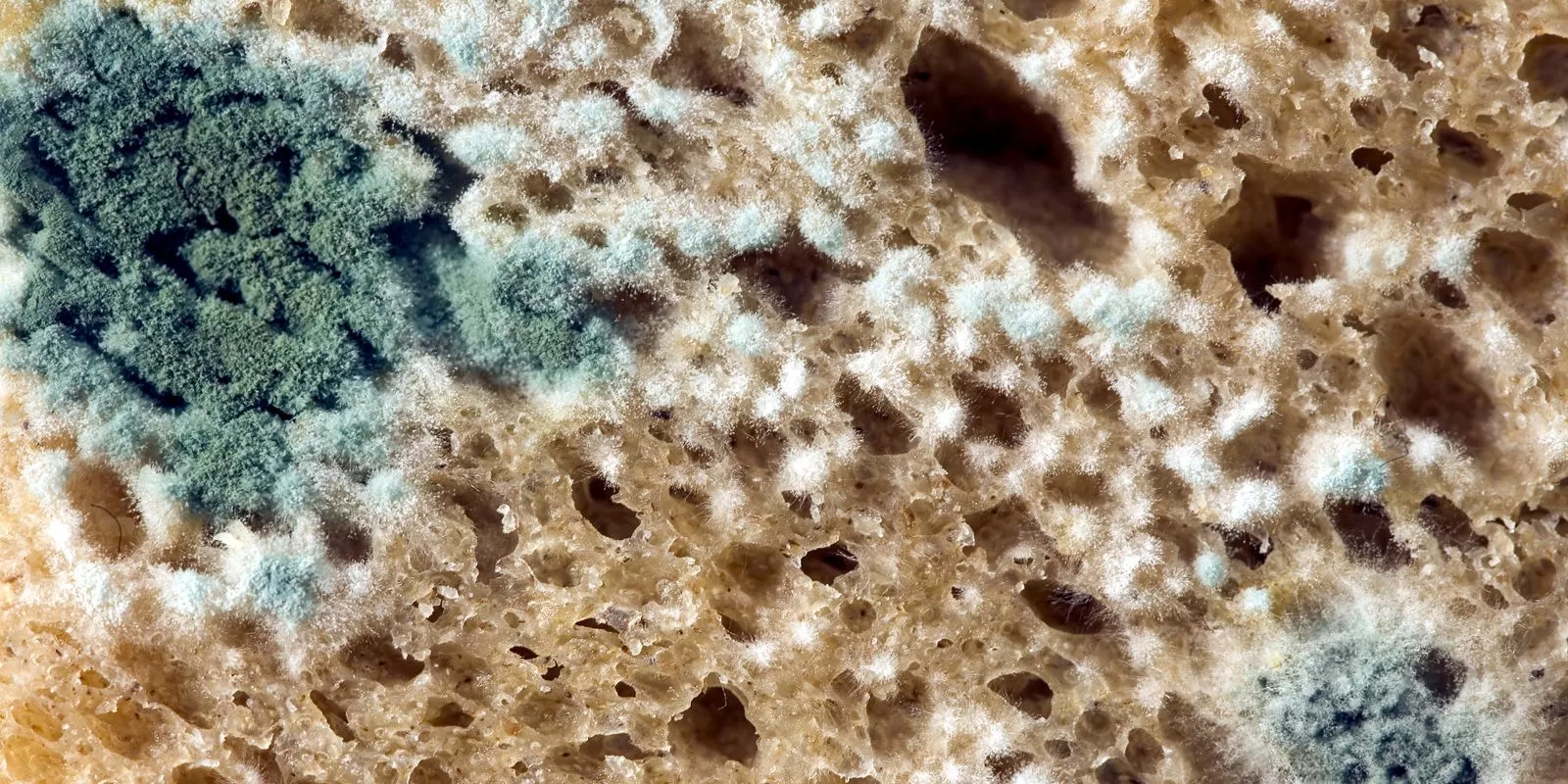 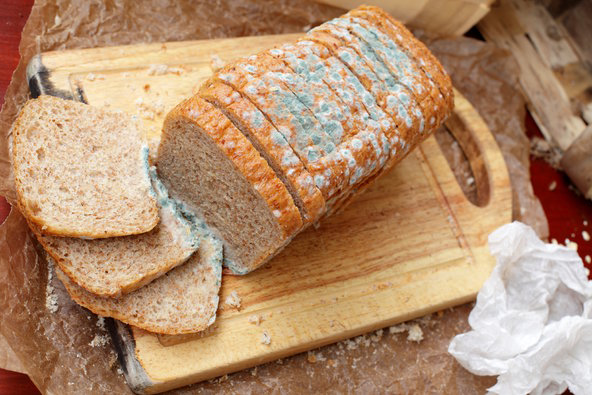 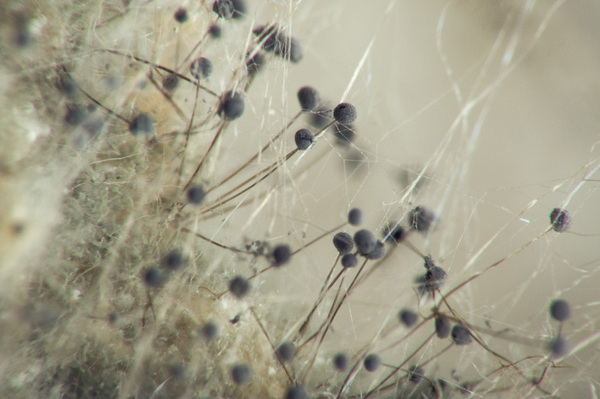 The Decomposers: Bacteria
Bacteria are the most diverse and abundant organisms on the planet! Scientists have found bacteria in every habitat on earth, from the deep ocean to arctic glaciers.

Bacteria are microscopic, but evidence of their activity can sometimes be seen with the naked eye
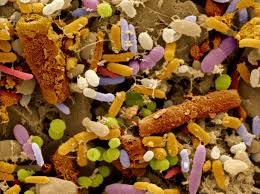 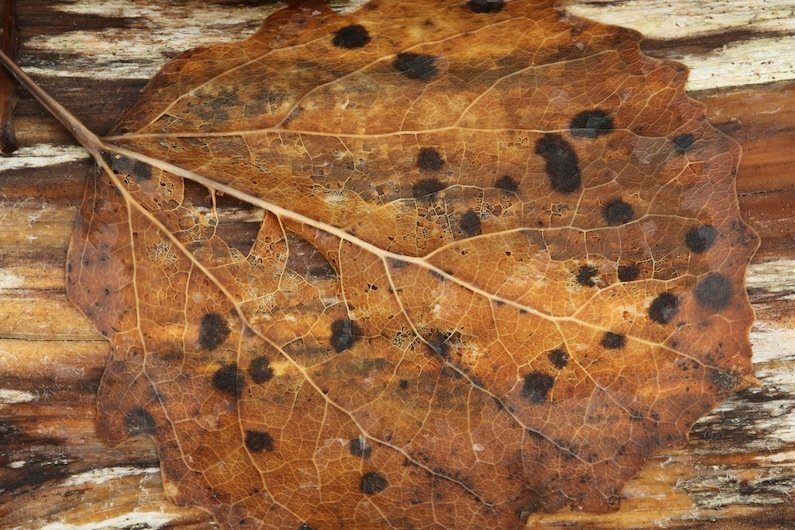 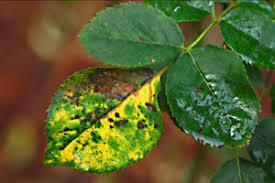 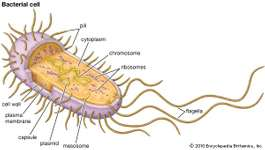 The Decomposers: Invertebrates
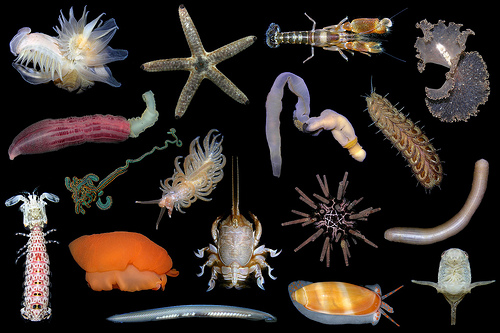 Invertebrates are animals without backbones
They chew up dead organic material into smaller pieces for fungi and bacteria to decompose
97% of animals don't have backbones!
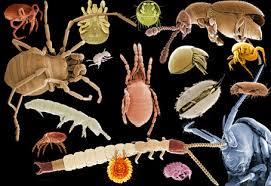 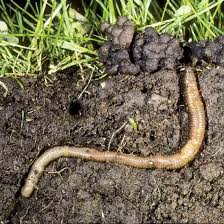 What do decomposers eat?
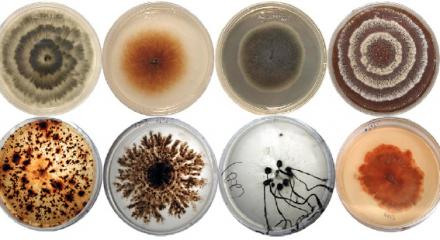 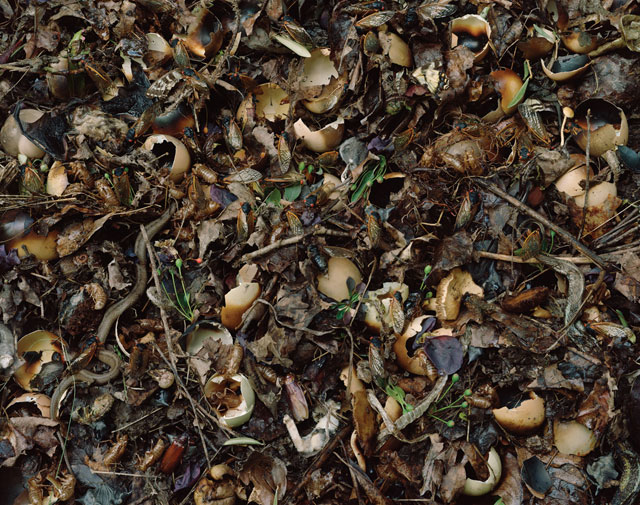 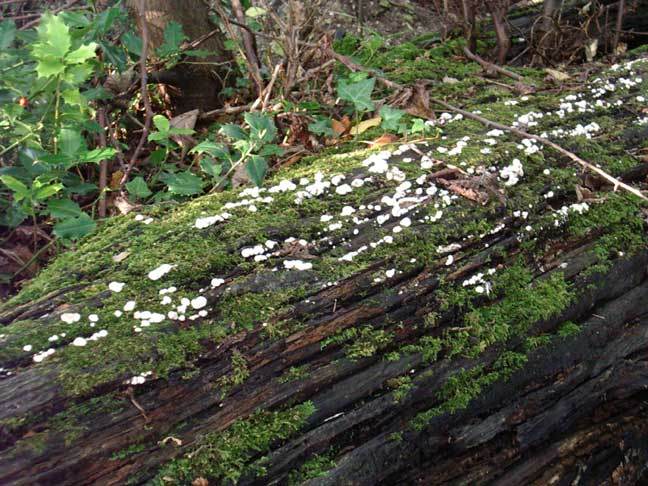 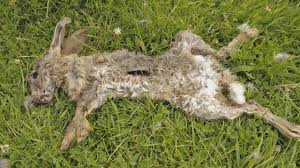 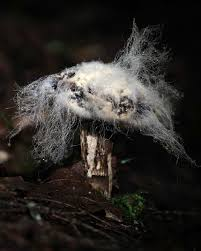 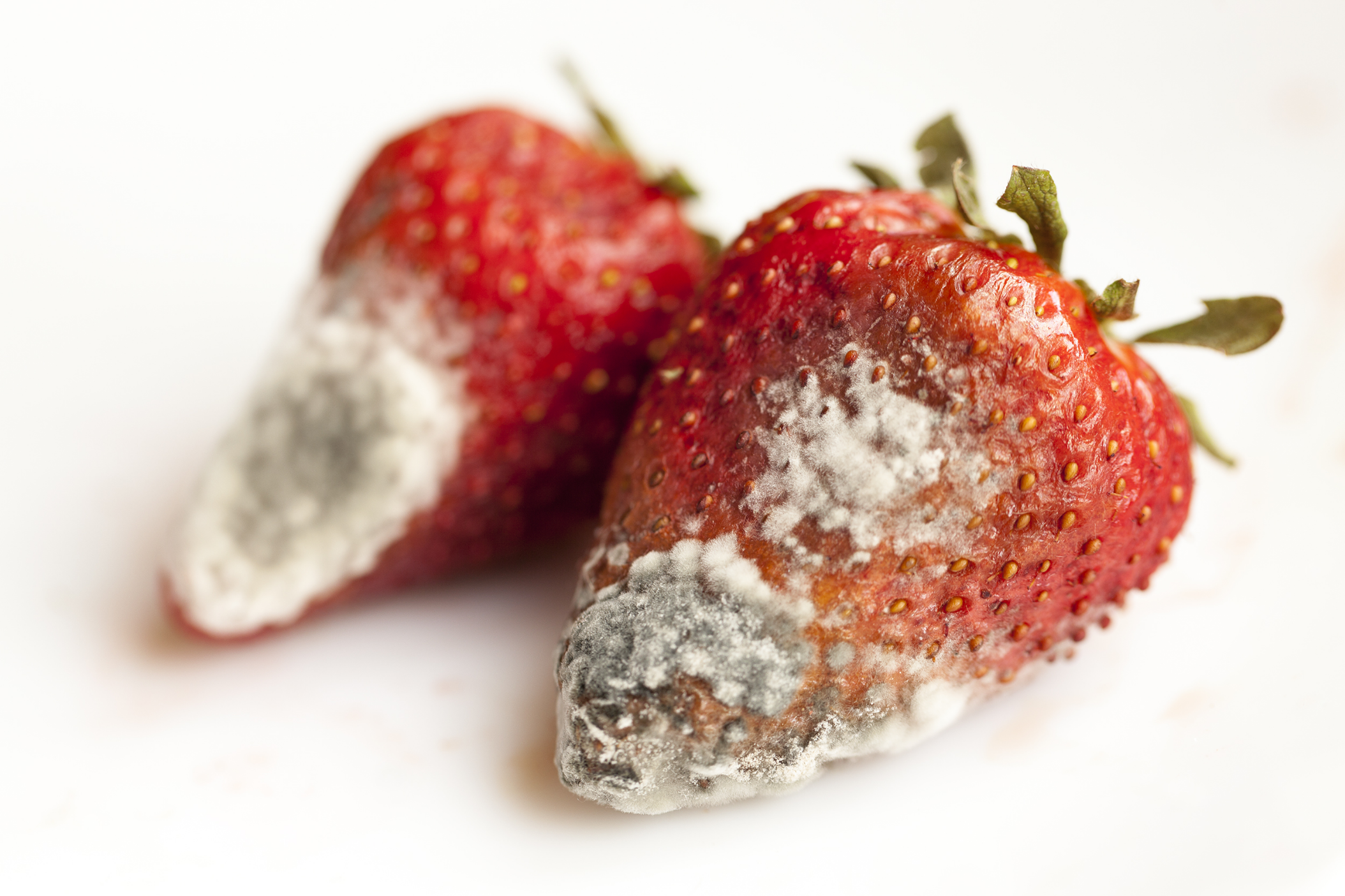 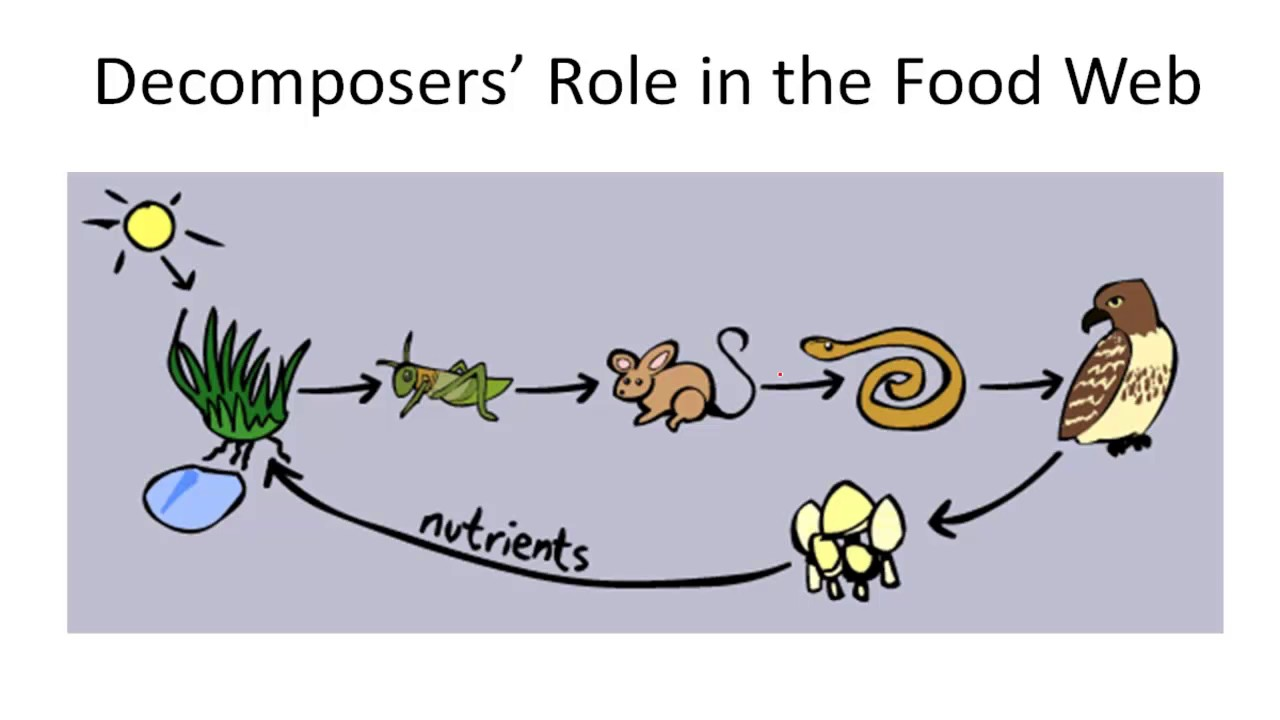 Where do decomposers live?
Everywhere!
The Living Soil Beneath Our Feet
https://www.youtube.com/watch?v=MlREaT9hFCw
What would a world without decomposers look like?
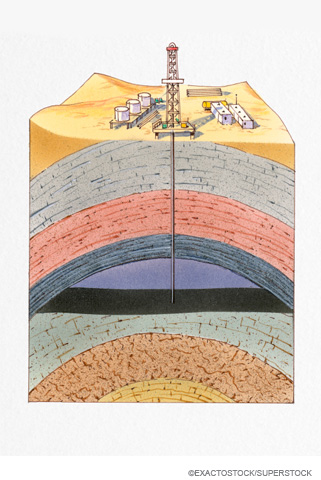 Bringing it all together
California Academy videos for the classroomhttps://www.calacademy.org/educators/science-films-for-the-classroomSee Habitat earth video
https://www.calacademy.org/educators/habitat-earth-in-the-classroom
Start at 5 min 55 sec to 13 min 15 sec
Story of water and nutrient movement from the soil through the trees into the atmosphere and up and down rivers